present continuous
Now
Am
I
Jumpingreading
sleeping
?
he
she
it
Is
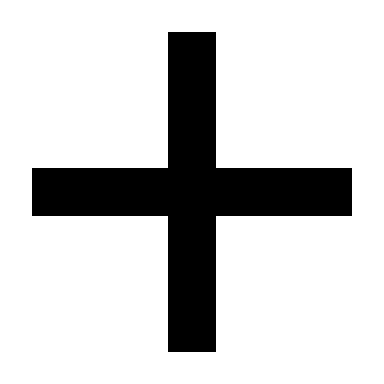 you
we
they
Are
Now
Yes,
No,
am.
I
‘m not.
I
he
she
it
he
she
it
Yes,
No,
is.
isn’t.
you
we
they
you
we
they
No,
Yes,
are.
aren’t.
Look and make the questions
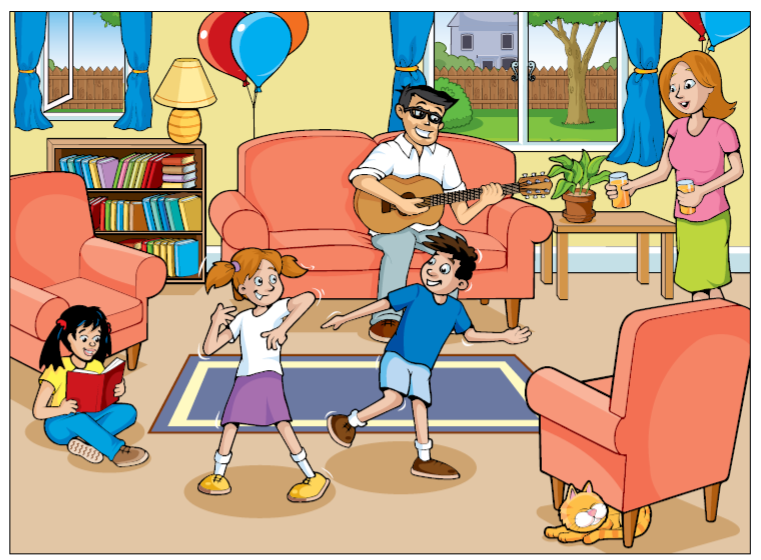 keys
Are they(girls) dancing? 
Yes, they are.

Is she(girl) writing?
No, she isn’t.

Is she(mom) giving the juice? 
Yes, she is.
Is he(dad) playing the piano?
No, he isn’t.

Is cat sleeping under the chair?
Yes, it is.